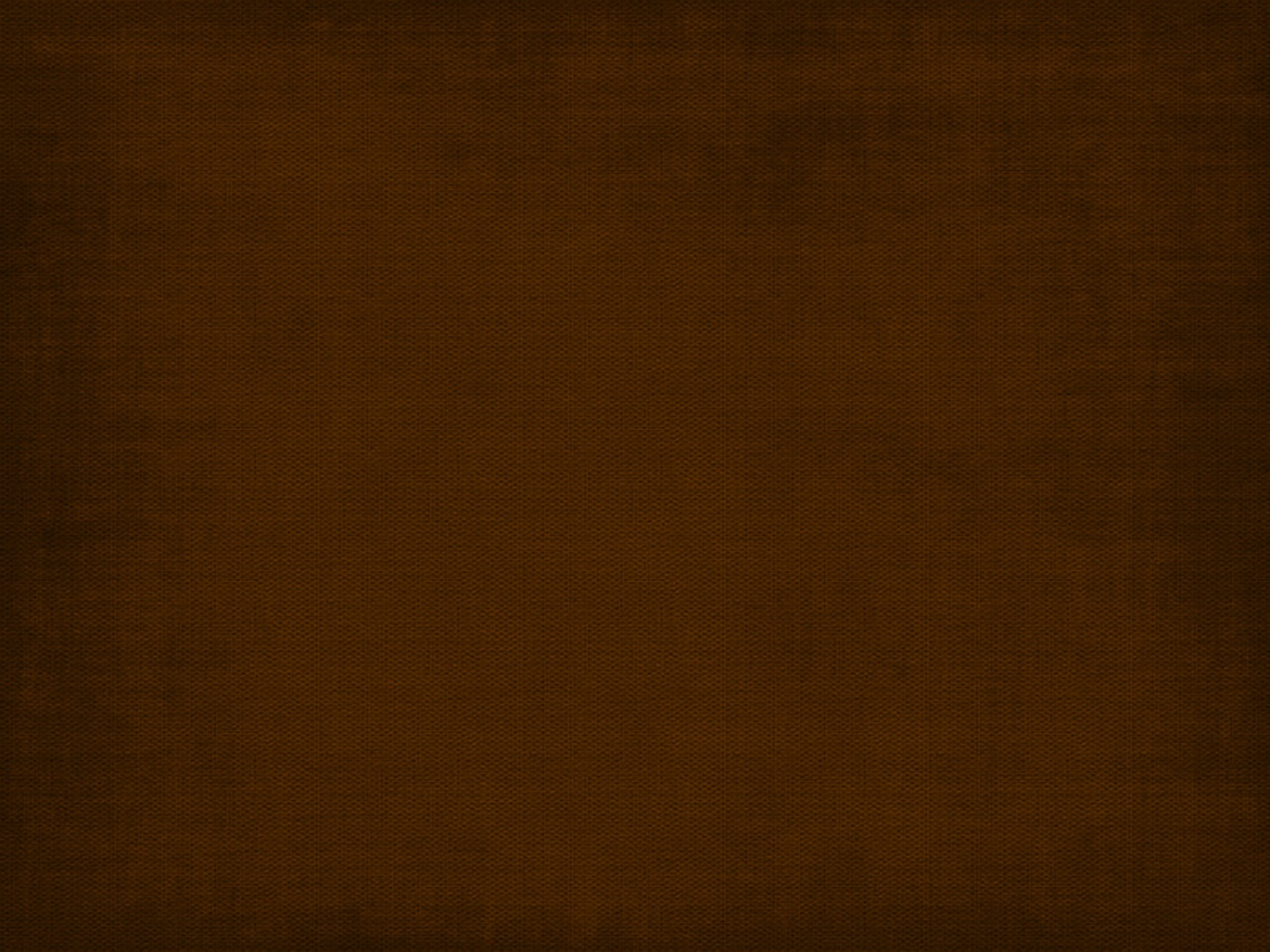 Hebrews 10:19-22
Hebrews 7:23-25
Hebrews 7:19
John 12:32
James 4:8

FOCUS:               Hebrews 10:22
Drawing NearTo God
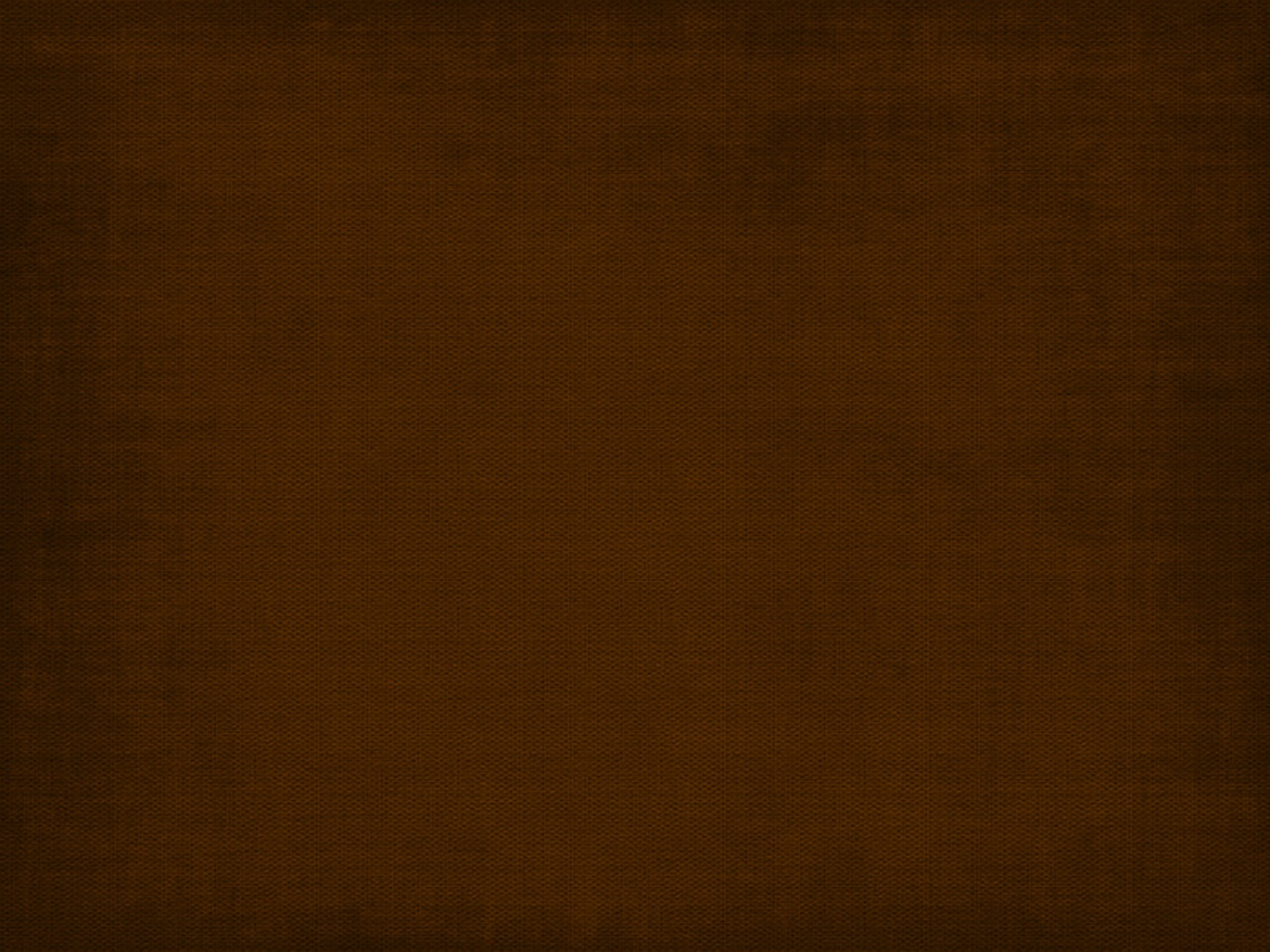 A Sincere Heart
Hebrews 10:22
Let us draw near with a sincere heart  in full   assurance of faith,        having our hearts     sprinkled       clean from an evil conscience and our bodies washed with pure water.
Lip service won’t suffice          (Matt. 15:18)
	This is vain religion
	See if the truth is in us!
Out of the heart are the springs of life (Prov. 4:23; Matt. 12:34; 15:18)
No one can draw near to God without a sincere heart
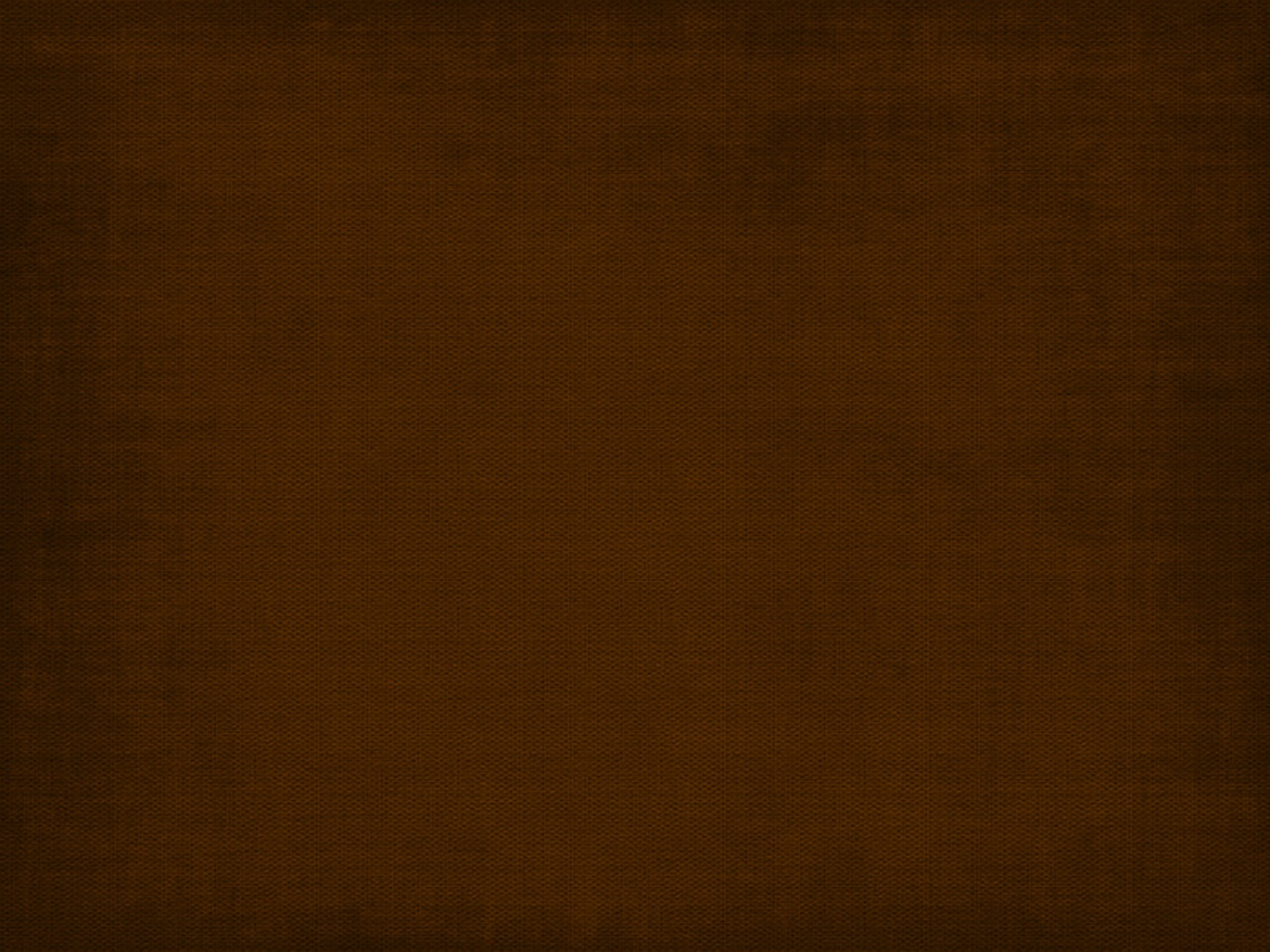 Full Assurance of Faith
Hebrews 10:22
Let us draw near with a sincere heart   in full assurance of faith,       having our hearts   sprinkled clean from an        evil conscience and our bodies washed with pure water.
In Context (Heb. 10:19-20; 11:6)
We cannot draw near without a confident faith (James 1:6-8; Eph. 3:12)
Hebrews 4:16
Hebrews 3:6
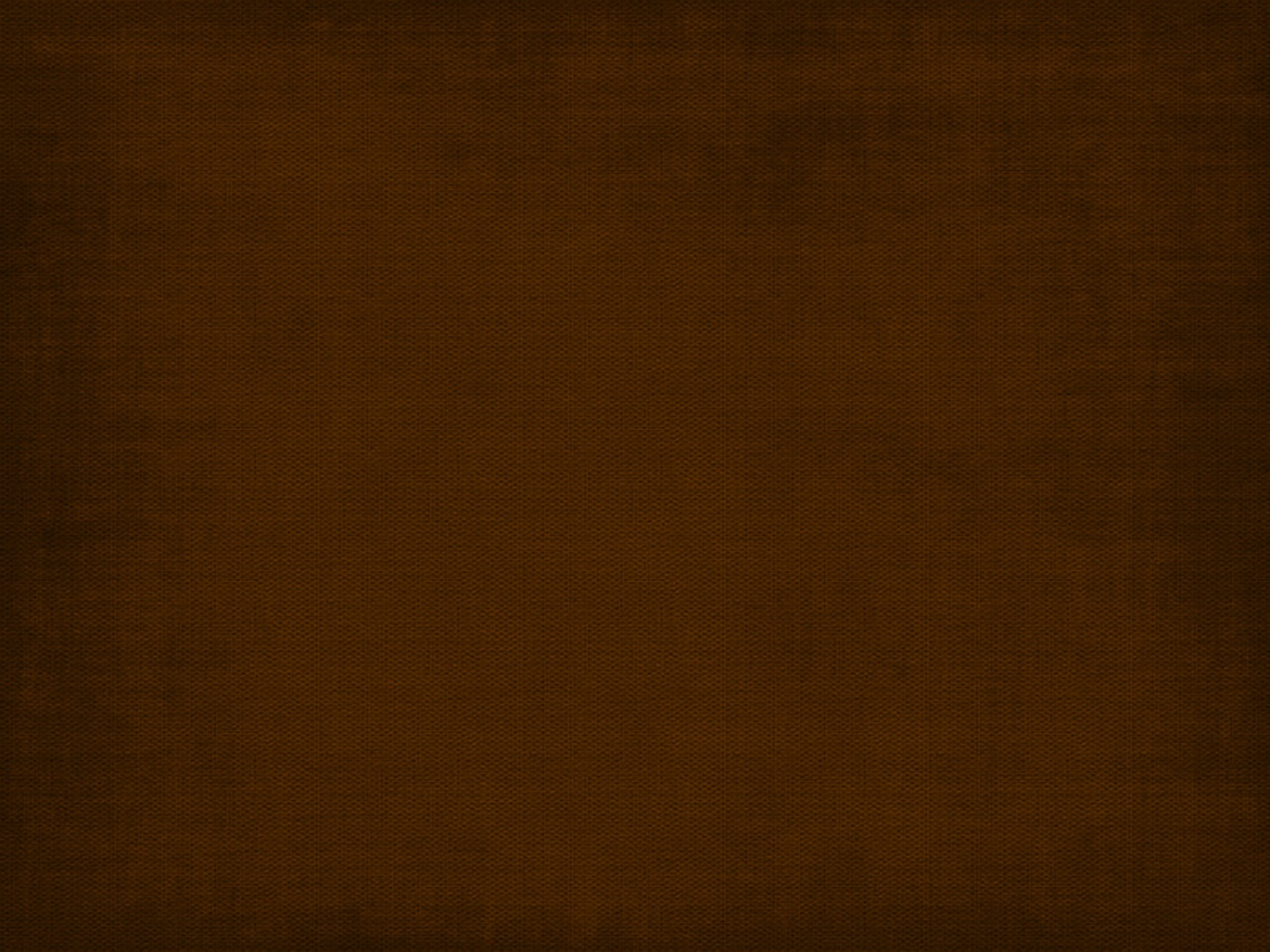 Clean From An Evil Conscience
Hebrews 10:22
Let us draw near with          a sincere heart  in full  assurance of faith,       having our hearts sprinkled clean from an evil conscience and our bodies washed with pure water.
In Context (Heb. 9:13-14)
What makes a conscience evil? (Heb. 13:18; 1 Tim. 1:19)
A clear conscience is not a guarantee of faithfulness (Acts 23:1)
Obedience is the only thing that will clean an evil conscience    (Heb. 10:20; Eph. 2:8; 1 John 3:18-22)
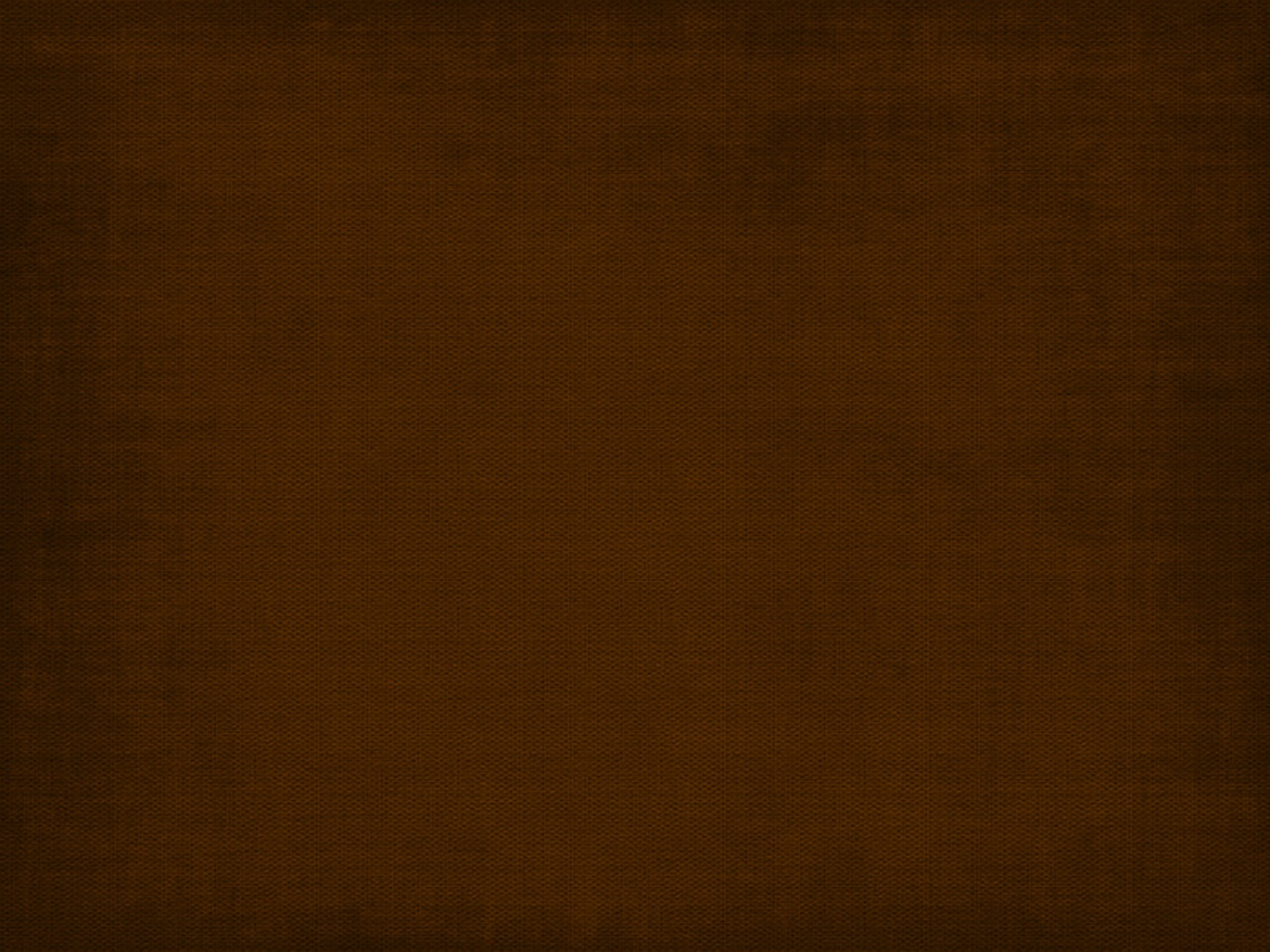 Bodies Washed With Water
Hebrews 10:22
Let us draw near with a sincere heart     in full  assurance of faith,        having our hearts   sprinkled    clean from an evil conscience and our bodies washed with pure water.
Figurative for Baptism       
References for “washing”          (Acts 22:16; Eph. 5:26; Titus 3:5)
Baptism is MORE than a washing (1 Peter 3:20-21)
A person cannot draw near to God who has not been baptized
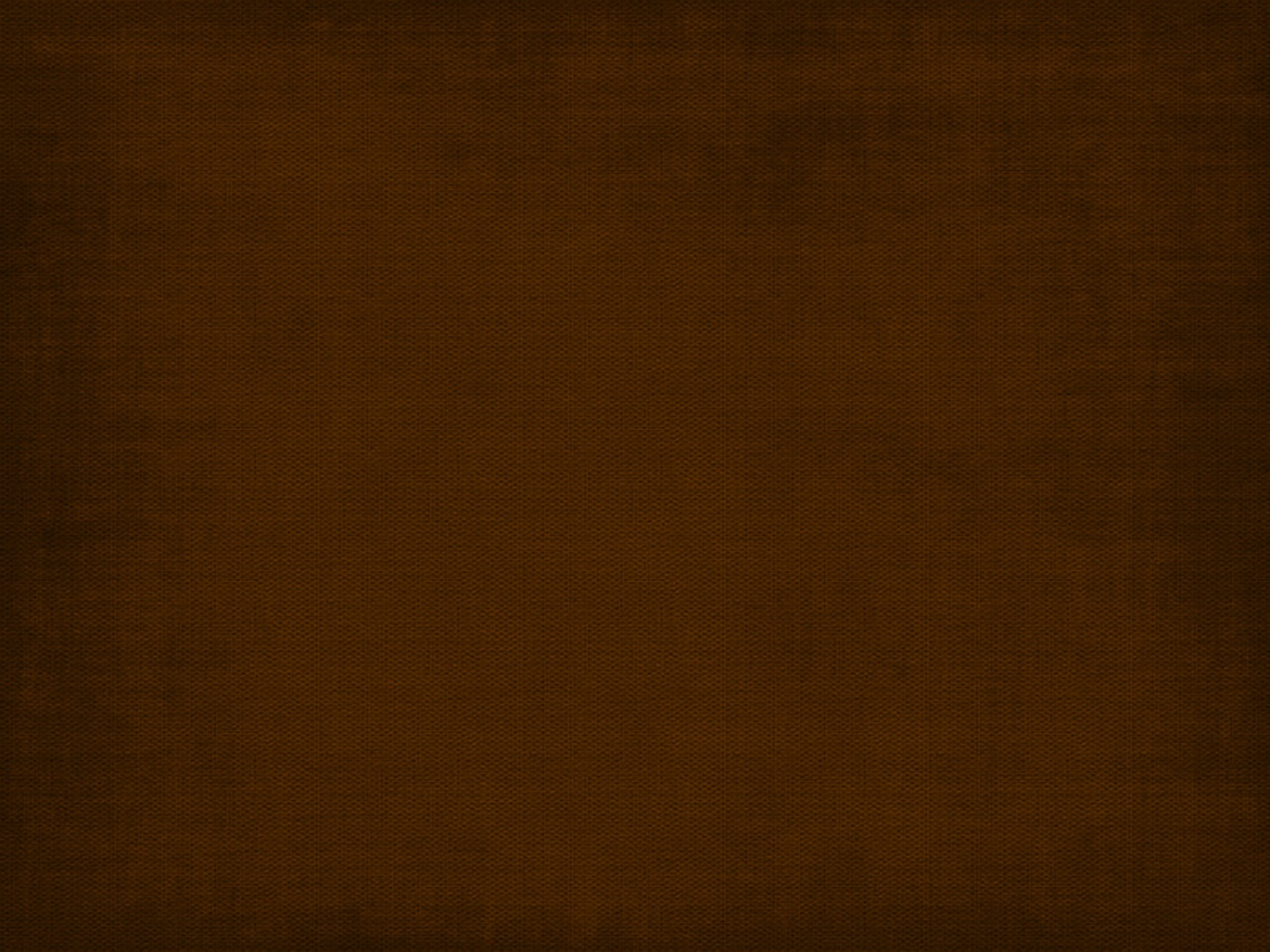 Conclusion
“Hold fast the confession of our hope without wavering, for He who promised is faithful” (Heb. 10:23)
Are you drawing near   to God?